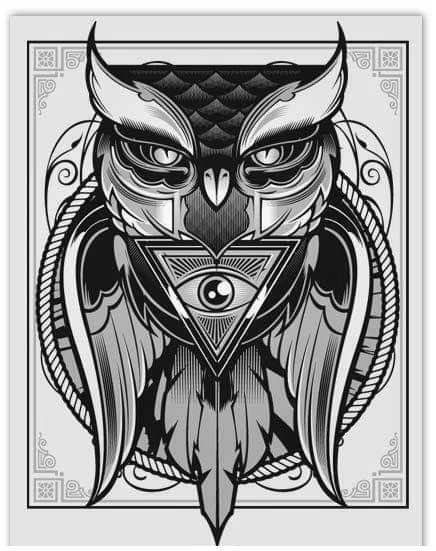 Маліцька  Ірина  АДВОКАТ   Керуючий партнер АО«АДВОКАРЕС»Директор ЮК “АДВОКАРЕ”Тактика супроводу екстрадицій громадянина України в країнах Європи
Екстрадиція - процесуальна дія, що полягає в передачі особи державою, на території якої вона перебуває, іншій державі (на її вимогу)  з метою    
притягнення такої особи до кримінальної відповідальності або для виконання обвинувального судового вироку. 

Екстрадиція є суверенним правом кожної держави 

Обов'язок екстрадиції виникає лише на підставі взятих державою на себе міжнародних зобов'язань.
Принципи, згідно з якими має здійснюватись екстрадиція:
- злочин передбачений у міжнародному договорі про видачу;
- принцип подвійної злочинності (злочин є караним як за законом держави, що вимагає видачі, так і за законом держави, до якої звернено вимогу);
- покарання тільки за той злочин, який був юридичною підставою видачі.
Види екстрадиції :
- видача особи для притягнення її до кримінальної відповідальності;
- видача особи для приведення судового вироку до виконання - полягає у передачі особи, яка засуджена іноземним судом і переховується від відбуття покарання, але затримана на території іншої держави;
- видача на певний термін (наприклад, для розгляду справи в суді, в якій співучасниками є громадяни різних держав).
Виходячи із судової практики, найпоширенішими підставами для відмови у тимчасовому арешті є такі:
невідповідність між персональними даними особи в паспорті та документах щодо вчинення особою злочину на території іноземної держави, яка не дозволяє дійти висновку, що розшукувана особа та затриманий є однією і тією ж особою;
закінчився строк притягнення особи до кримінальної відповідальності за ст. 49 КК України;
не засвідчені документи (або їх переклад), які містять дані про вчинення особою злочину на території іноземної держави та обрання її компетентним органом щодо особи запобіжного заходу, неналежні докази;
відсутність письмової гарантії запитуючої сторони розглянути в майбутньому запит України на принципах взаємності (у разі відсутності між державами міжнародного договору);
відсутність засвідченого перекладу положень КК іноземної держави;
відсутність або скасування в КК України кримінальної караності діяння, за вчинення якого особа розшукується для притягнення до кримінальної відповідальності в запитуючій державі.
Заборона екстрадиції шукачів захисту та біженцівЄвропейський ордер на арешт
Міжнародне право про біженців прямо передбачає захист від вислання в країну, де біженці можуть піддатися ризику переслідування (ст. 33 Конвенції про статус біженців, передбаченне у національному законодавстві -ст. 3 Закону України «Про біженців та осіб, які потребують додаткового або тимчасового захисту«, ч. 2 ст. 589 КПК України,  ч. 4 ст. 590 КПК України
Особливим юридичним інструментом, який скасував формальну процедуру екстрадиції в межах держав - членів Європейського Союзу, стало Рамкове рішення Європейської ради від 13 червня 2002р. "Про Європейський ордер на арешт та процедури передачі осіб між державами-членами".
Європейський ордер на арешт - це судове рішення, видане державою-членом із метою арешту та видачі іншою державою-членом розшукуваної особи в цілях проведення кримінального обвинувачення або виконання тюремного вироку або наказу про тримання під вартою.
Екстрадиція включає:(взаємодія адвоката і міжурядові організації)
офіційне звернення про встановлення місця перебування на території запитуваної держави особи, яку необхідно видати;
перевірку обставин, що можуть перешкоджати видачі(дії адвоката);
прийняття рішення за запитом(оскаржується);
фактичну передачу такої особи під юрисдикцію запитуючої держави.
Екстрадиційна перевірка :
Екстрадиційна перевірка – це діяльність щодо встановлення та дослідження передбачених міжнародним договором України, іншими актами законодавства України обставин, що можуть перешкоджати видачі особи (екстрадиції), яка вчинила злочин.
Уповноважений на здійснення екстрадиційної перевірки орган - Міністерство юстиції України (коли людина запитується для виконання вироку)/ Офіс Генерального прокурора/ відповідна регіональна прокуратура за дорученням (коли людина запитується для притягнення до кримінальної відповідальності).
Строк екстрадиційної перевірки становить 60 днів, однак може бути продовжений Уповноваженим органом.
Обставини, які перешкоджають видачі особи і які, відповідно, встановлюються і досліджуються під час екстрадиційної перевірки, перераховані у ст. 589 КПК України:
особа, стосовно якої надійшов запит про видачу, відповідно до законів України на час прийняття рішення про видачу (екстрадицію) є громадянином України;
злочин, за який запитано видачу, не передбачає покарання у виді позбавлення волі за законом України;
закінчилися передбачені законом України строки давності притягнення особи до кримінальної відповідальності або виконання вироку за злочин, за який запитано видачу;
компетентний орган іноземної держави не надав на вимогу центрального органу України додаткових матеріалів або даних, без яких неможливе прийняття рішення за запитом про видачу (екстрадицію);
видача особи (екстрадиція) суперечить зобов’язанням України за міжнародними договорами України;
є обґрунтовані підстави вважати, що видача особи (екстрадиція) суперечить інтересам національної безпеки України;
наявні інші підстави, передбачені міжнародним договором України.
Підстава відмови у видачі за Європейським ордером та екстрадиційним запитом  :
У Статті 19 "Захист у разі переміщення, вислання чи екстрадиції" Хартії основних прав Європейського Союзу зазначається: особа не може бути видана державі, де існує серйозна загроза того, що може бути засуджена до смертної кари, піддана катуванню чи вона може зазнати нелюдського або такого, що принижує людську гідність, поводження.
Докази надає адвокат екстрадиційному судді.

Тактика дій українського адвоката в Європі при захисті громадянина України :
МЗС, МінЮст, Верховна Рада(депутати), Президент, Уповноважений із захисту прав людини, національні суди. Запити, звернення, судові рішення. 
Співпраця з іноземними адвокатами, посольство і консул. 
Усі дії  і процедури можна оскаржити. 
Перевірити наявність червоної картки Інтерполу та дійсність рішення суду про арешт, привід особи, або вироку. 
Перевірити наявність заочного засудження. За заочне засудження видача заборонена.
Встановити відсутність / наявність політичного переслідування. 
Звернутися до Комісії з контролю файлів Інтерполу з запитом щодо відомостей та підстав розшуку особи. 
Подати звернення про захист Державою особи, яка потребує державного захисту від політичного, релігійного, ідеологічного або гендерного переслідування.
Ініціювати перейняття кримінального провадження від іноземної держави запитувача. ( в Україні ст.595 КПК) .В інших державах також існує така процедура. 
Час грає на Вас, оскільки, Європейський ордер і екстрадиційний ордер діє 90 днів(три місяці), якщо строк закінчився і не надійшов інший з відповідним пакетом документів, особа повинна бути звільнена протягом 48 годин.   

                                                                                                      Успіхів !
До нових зустрічей!

Успіхів!